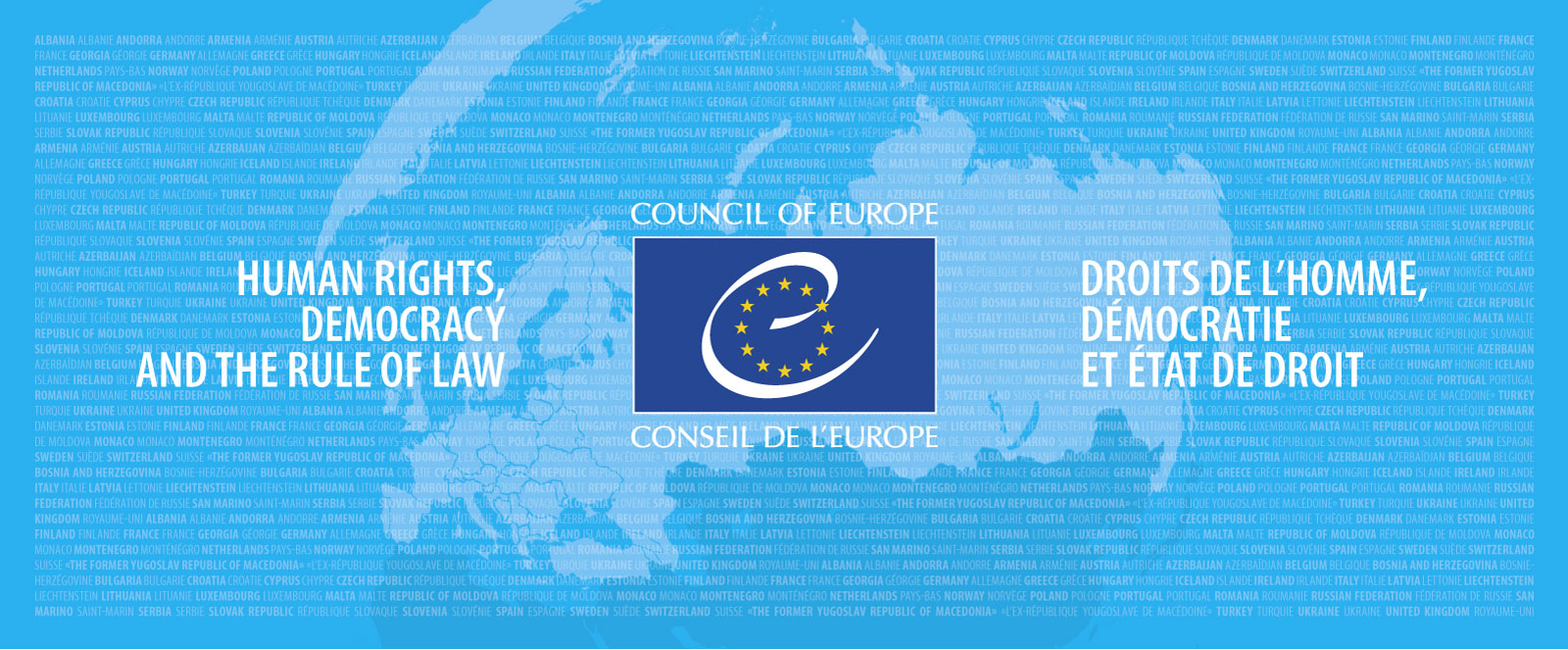 Framework Convention on the Value of Cultural Heritage for Society Vilnius, Lithuania – 15-16 November 2017Hakan Shearer Demir
13/11/2017
1
Some facts:

54 % of the world’s population (7.6. billion) lives in urban areas

This amount (9.8 billion) is expected to increase to 66 per cent by 2050  

It is estimated that around 3 million people are moving to cities every week
Source: the UN
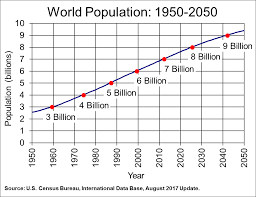 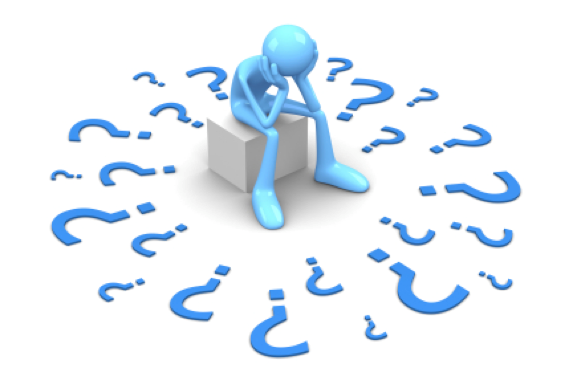 Is the urban lifestyle sustainable? 
 
With constant mobility of people, increased diversity and regeneration of places and stories, what kind of approach should we have?  

Could the Faro Convention be one of the useful frameworks?
Parameters (concept of heritage at the CoE)

Heritage is a social and political construct 
Exercise in democracy and human rights
Heritage as means and not as an end in itself
Relations between peoples, places and stories 

a. Heritage governance –communities’ central role
b. The role of heritage in addressing societal challenges
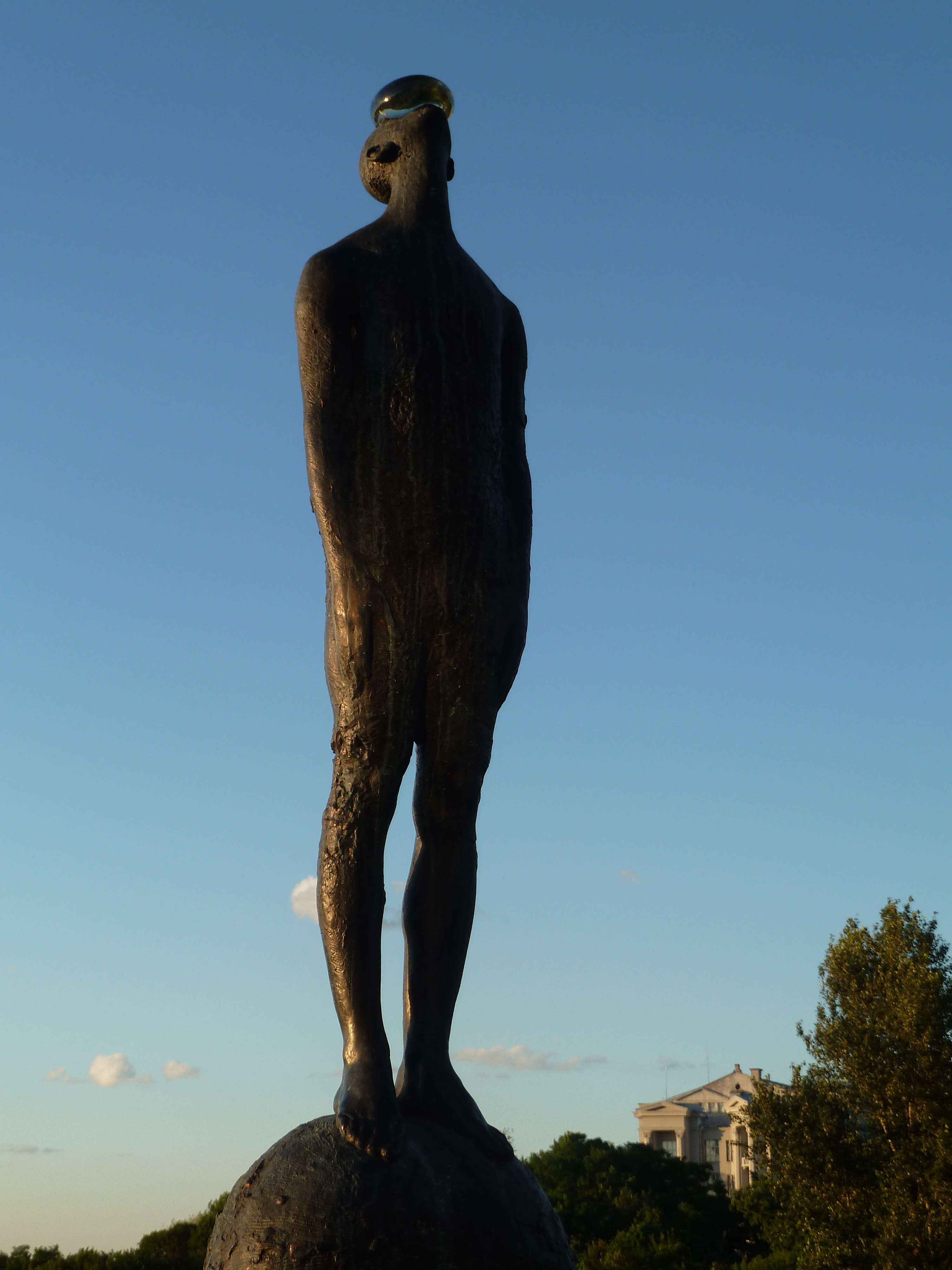 MULTIPLE IDENTITIES
DIVERSITY 
DIGNITY
QUALITY OF LIFE
5
[Speaker Notes: From a window of]
Faro Convention
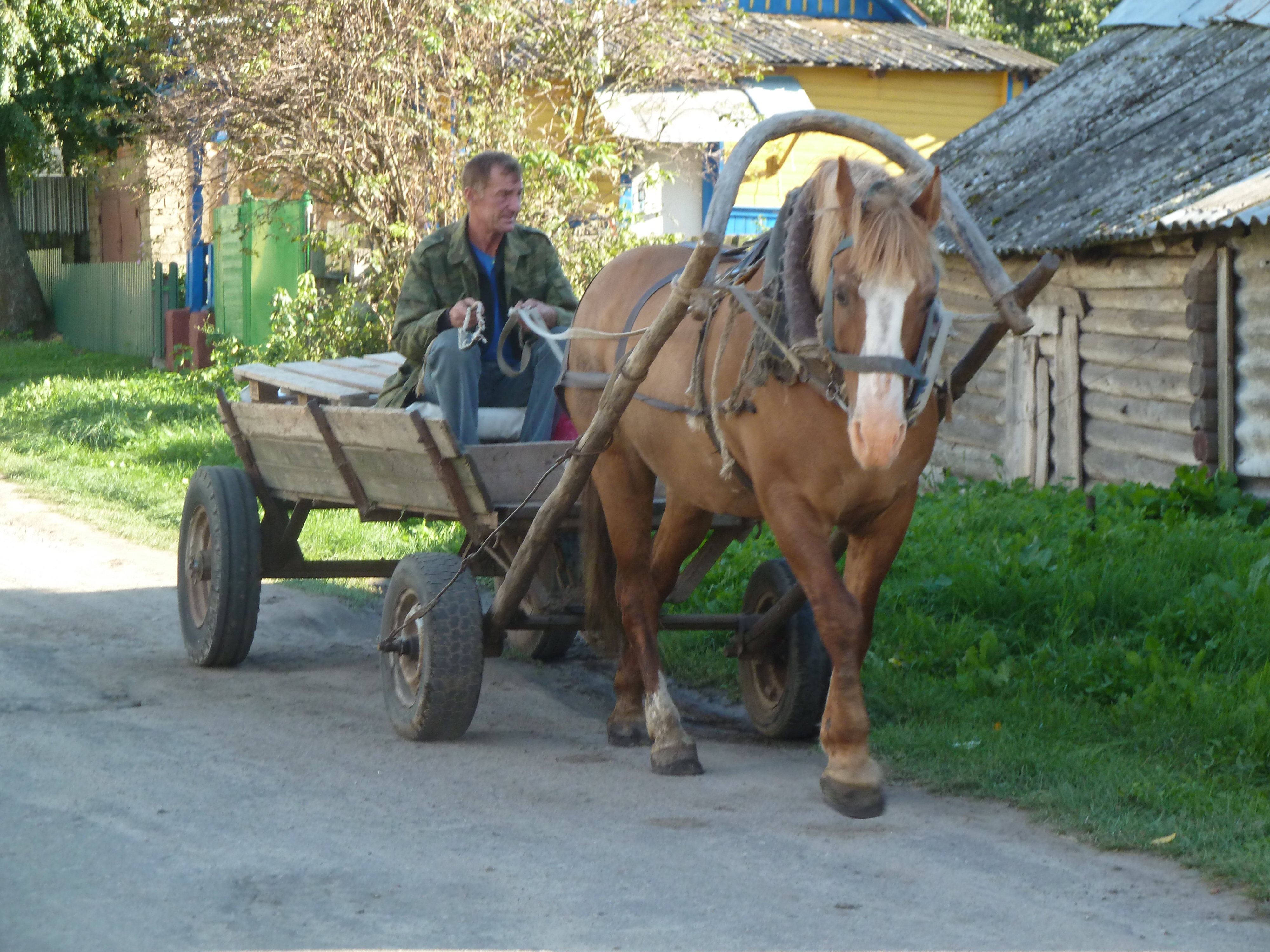 PLACES
PEOPLE
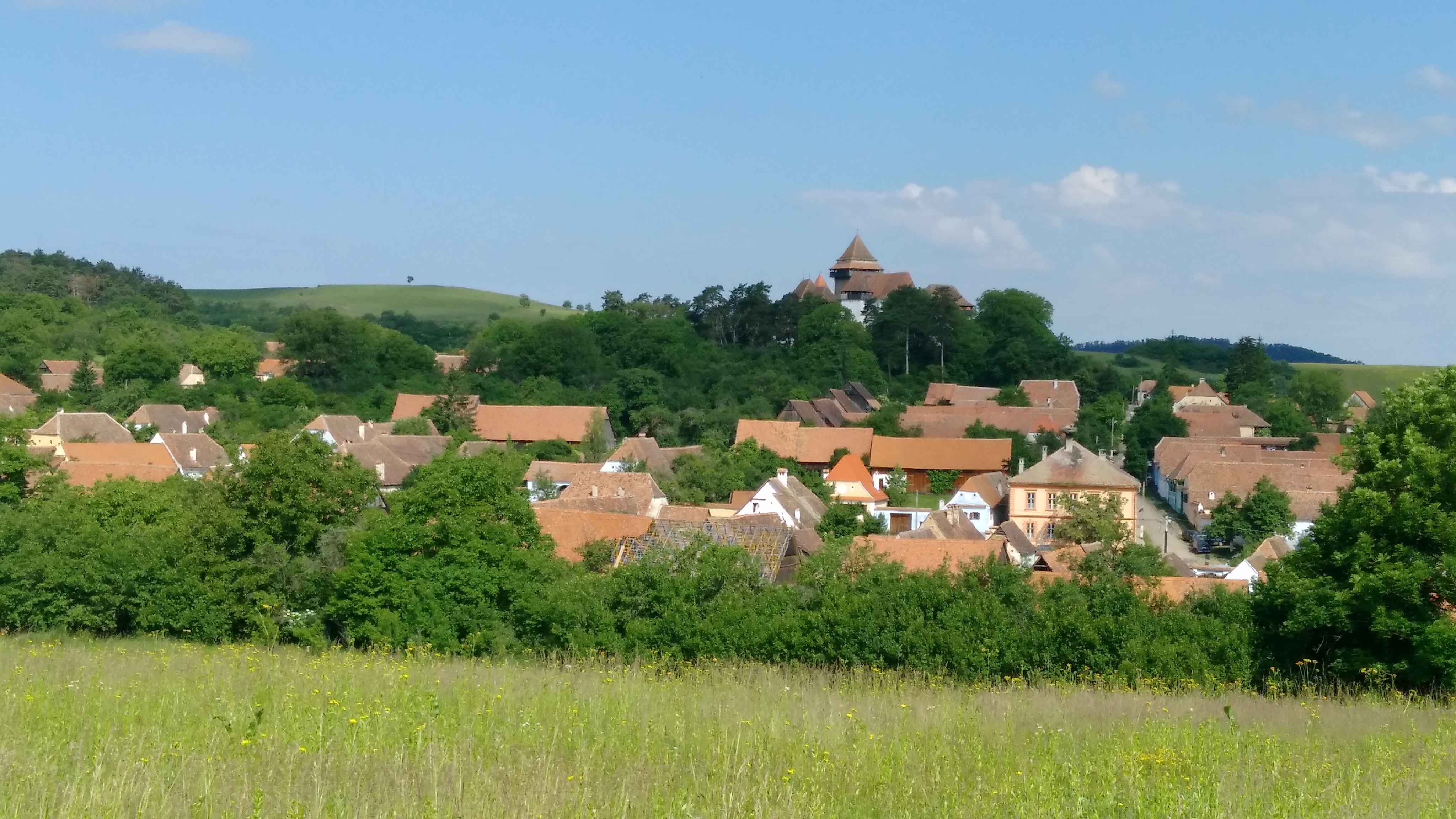 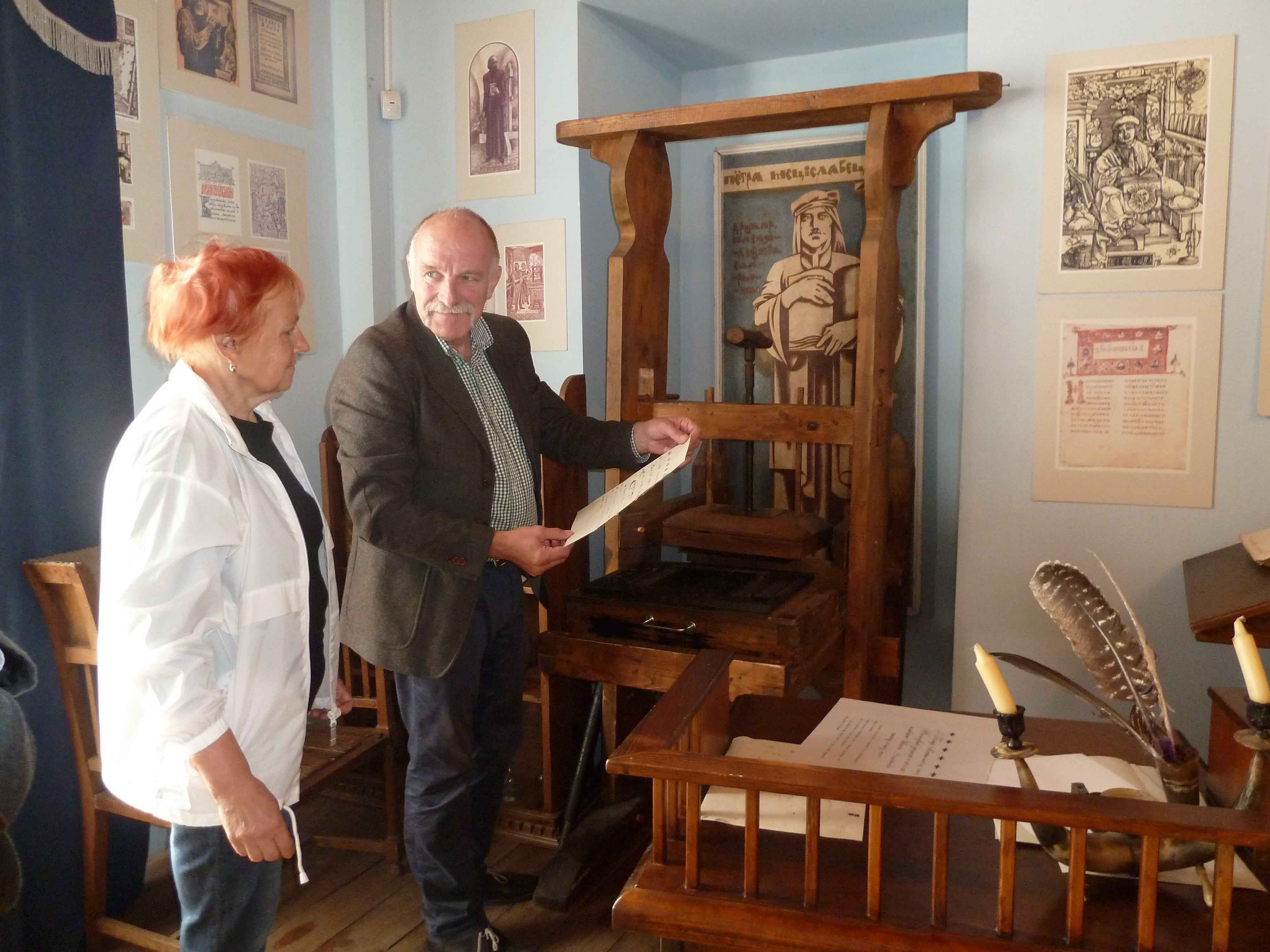 STORIES
6
[Speaker Notes: Faro Convention is about peoples, places and stories where unique practices and traditions acknowledged, valued and promoted by heritage communities and turned into social and economic opportunities for a better quality of life.  It is a process of democratisation of the heritage field together with the civil society local and national institutions and authorities.]
47 MEMBER STATES820 MILLION EUROPEANS
The Convention
-A vision and a new way of looking 
at heritage 
-A distinctive approach
-Exercise in participatory democracy


The Action Plan
-Heritage-led, people centered actions
-Societal challenges
-A pan-European Network
-Making Invisible - Visible
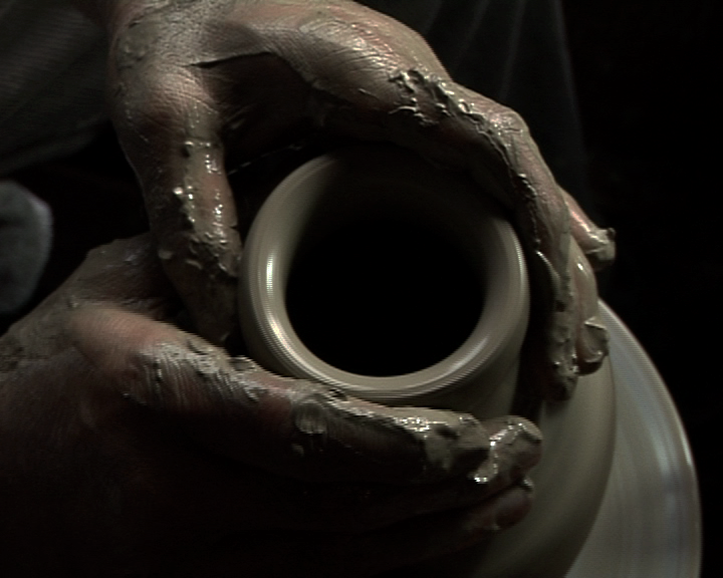 7
The principles:

Connection to a community and territory determines a sense of belonging;
Social cohesion is founded on various levels of cooperation and commitment;
Democracy is practised by engagement of civil society in dialogue and action, through shared responsibilities based on capacities.
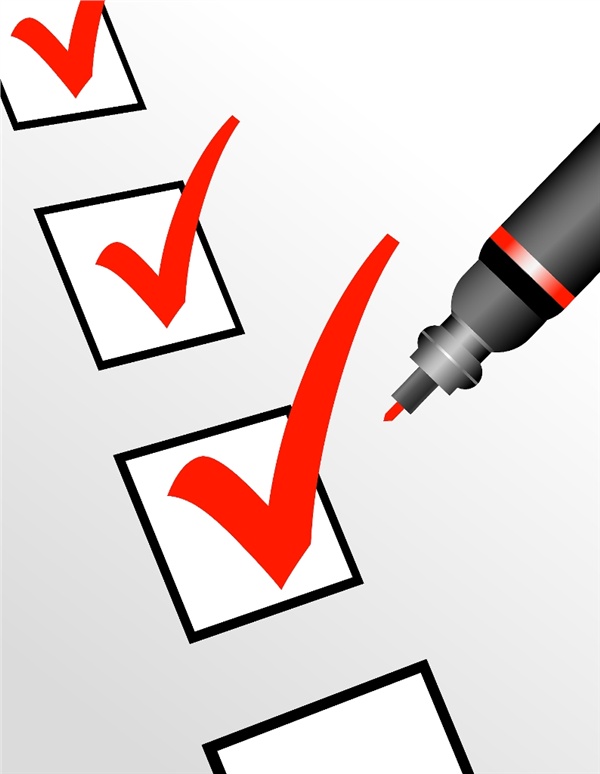 The criteria:

Who? 
Presence of an active civil society (heritage community) that has a common interest in a specific heritage;
Presence of people who can convey the message (facilitators);
Engaged and supportive political players in the public sector (local, regional, national institutes and authorities);
Engaged and supportive stakeholders in the private sector (businesses, non-profit entities, academia, CSOs, NGOs, etc.).
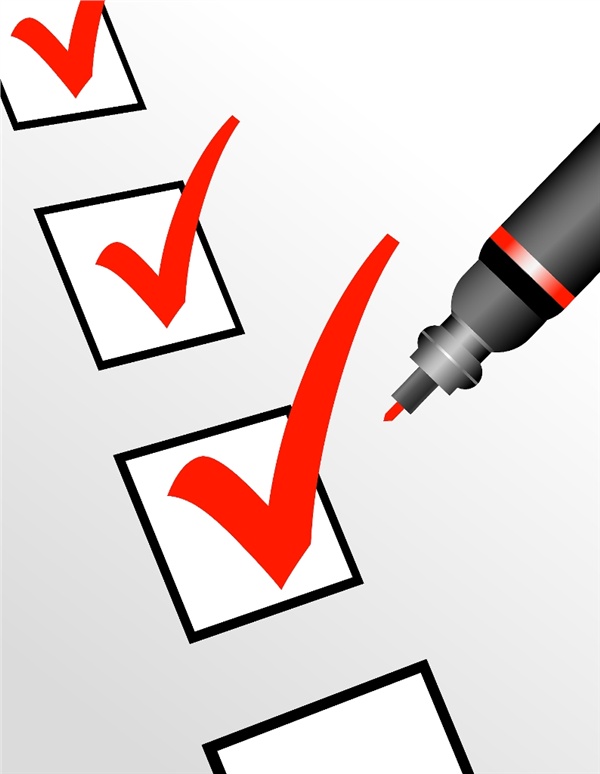 How?
Consensus on an expanded common vision of heritage; 
Willingness of all stakeholders to cooperate (local authorities and civil society);
A defined common interest of a heritage-led action;
Commitment and capacity for resource mobilisation.
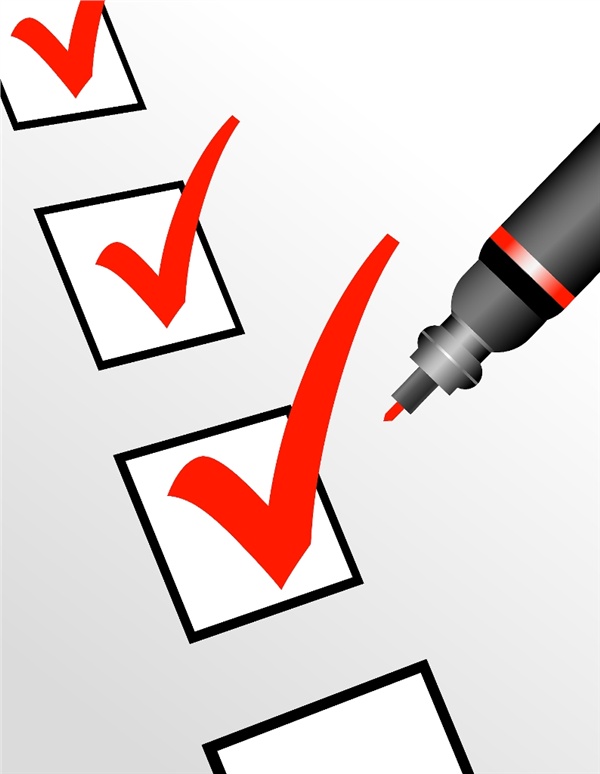 What?

Readiness of the group to engage in the process of developing diverse narratives based on the people and places;
Aspirations towards a more democratic socio-economic model; 
Commitment to human rights principles in local development processes (respect for dignity and multiple identities);
Improved democratic participation and social inclusion of all inhabitants.
Self Management Process

Self Assessment
Self Monitoring
Self Evaluation
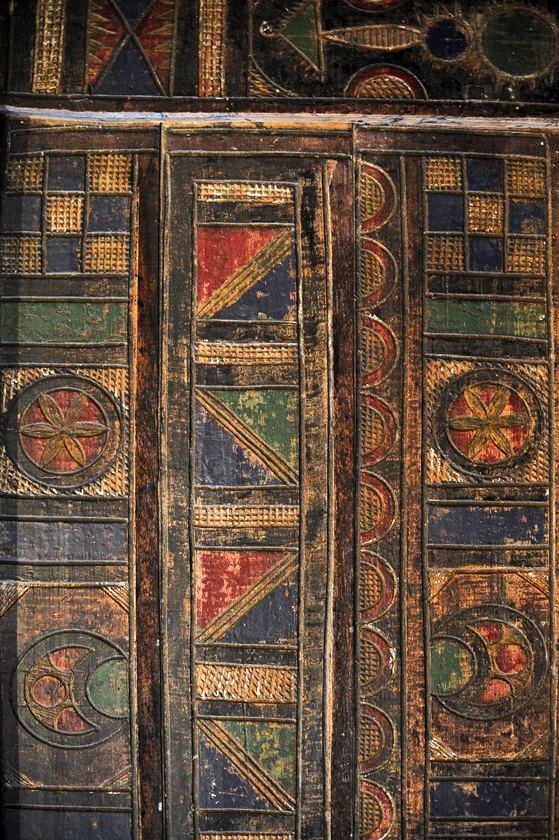 Faro Convention Methodology
Commons – Cooperation – Narratives
Places – People - Stories
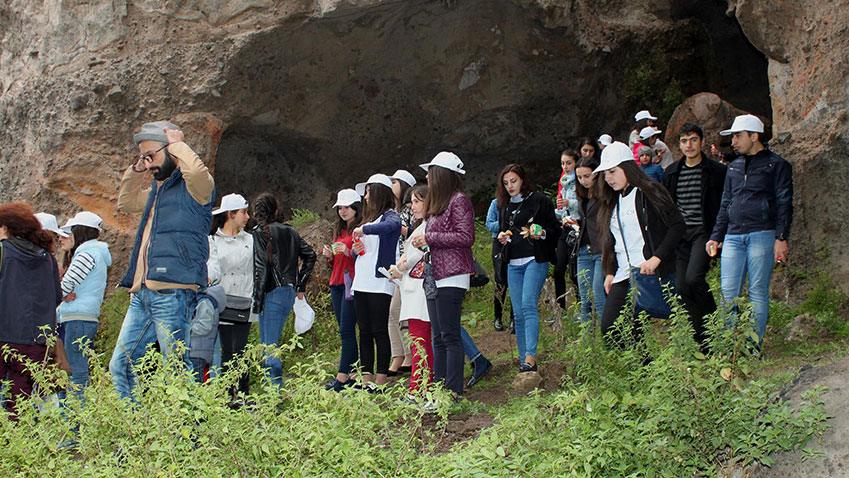 Implementation: 

Engagement at all levels
Ministry and institutional support (working with all levels) 
Raising awareness 
Mapping initiatives in line with the Faro Convention 
Incentives
Sharing among Faro Convention Network / CDCPP
SYNERGIES WITH OTHER COE PROGRAMS
European Heritage Days
STRATEGY 21
Intercultural Cities
Cultural Routes
EUR-OPA
CoE Conventions
www.coe.int/faro-action-plan

faro.convention@coe.int

       Faro Convention Network
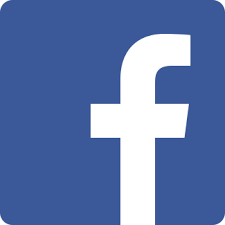 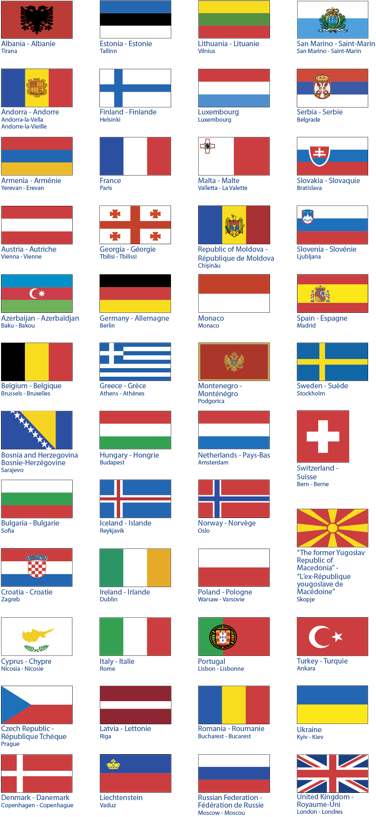 Thank you
18
BACK